GLM-18 Performance Assessment
Monte Bateman
and
Douglas Mach
Data Analysis Period
GLM-18 & 17 vs. Virtual Ground Network:
July 2022 (Aug still processing)
±1s (flash to flash)
±10 min (flash to storm)
Technique detailed in Bateman et al. (2020)
Plotted: 24h DE & FAR
Virtual Network
Wanted the “best possible” source to compare GLM against
Used several ground-based networks (GLD360, ENGLN, NLDN, CLDN)
Clustered similar to GLM cluster algorithm
Within 330ms and 16.5km
Coincidence Checking:GLM against Virtual
Coincidence:within 50km and ±1s or ±10 min 
Detection EfficiencyDE = Coincident flashes / all virtual flashes
False Alarm RateFAR = Non-coincident flashes / All GLM flashes
These are relative to virtual network(the best comparison source we have)
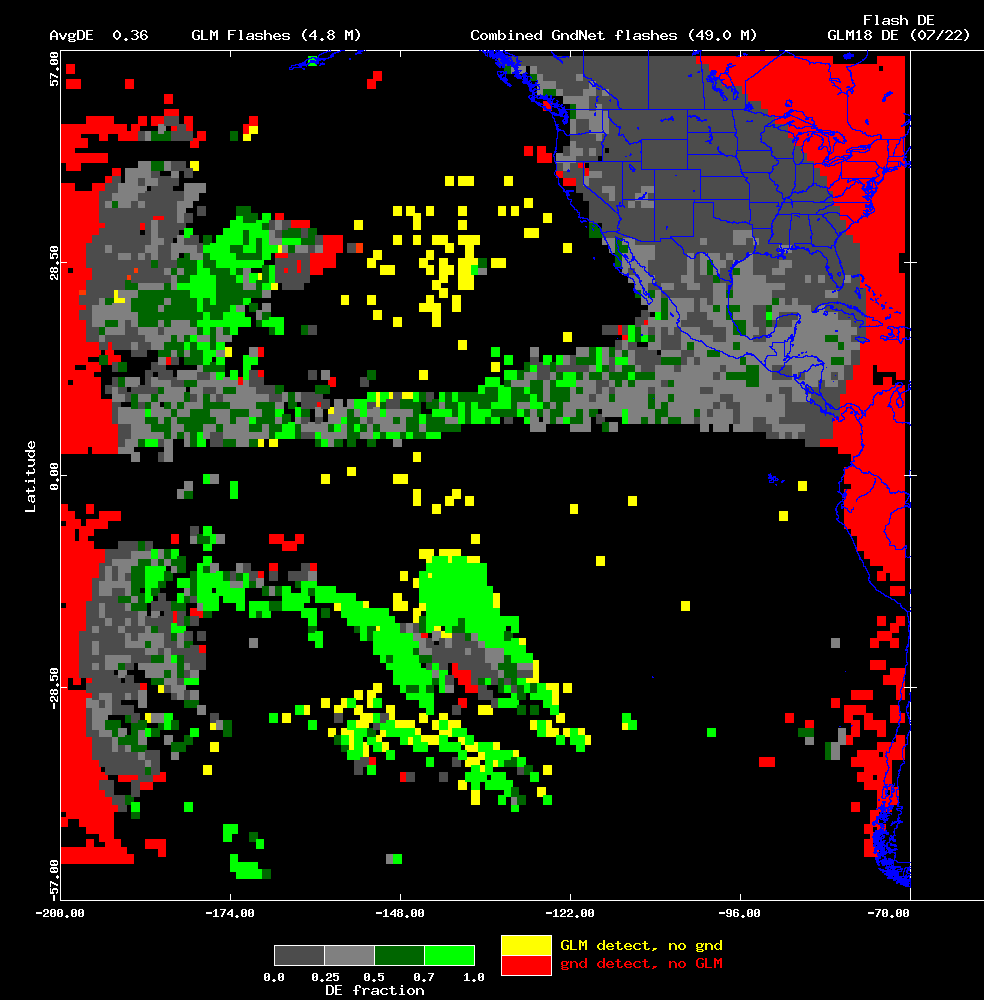 GLM18 DE
±1s
July
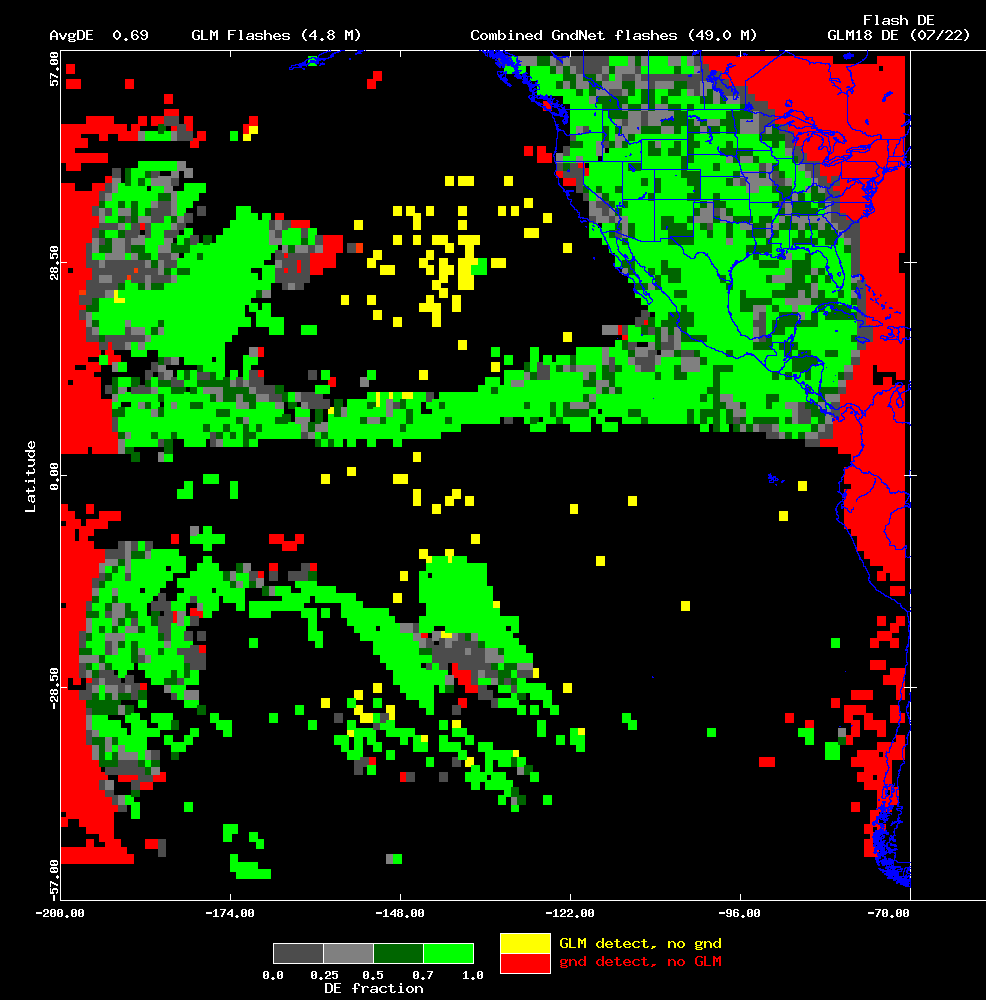 GLM18 DE
±10 min
July
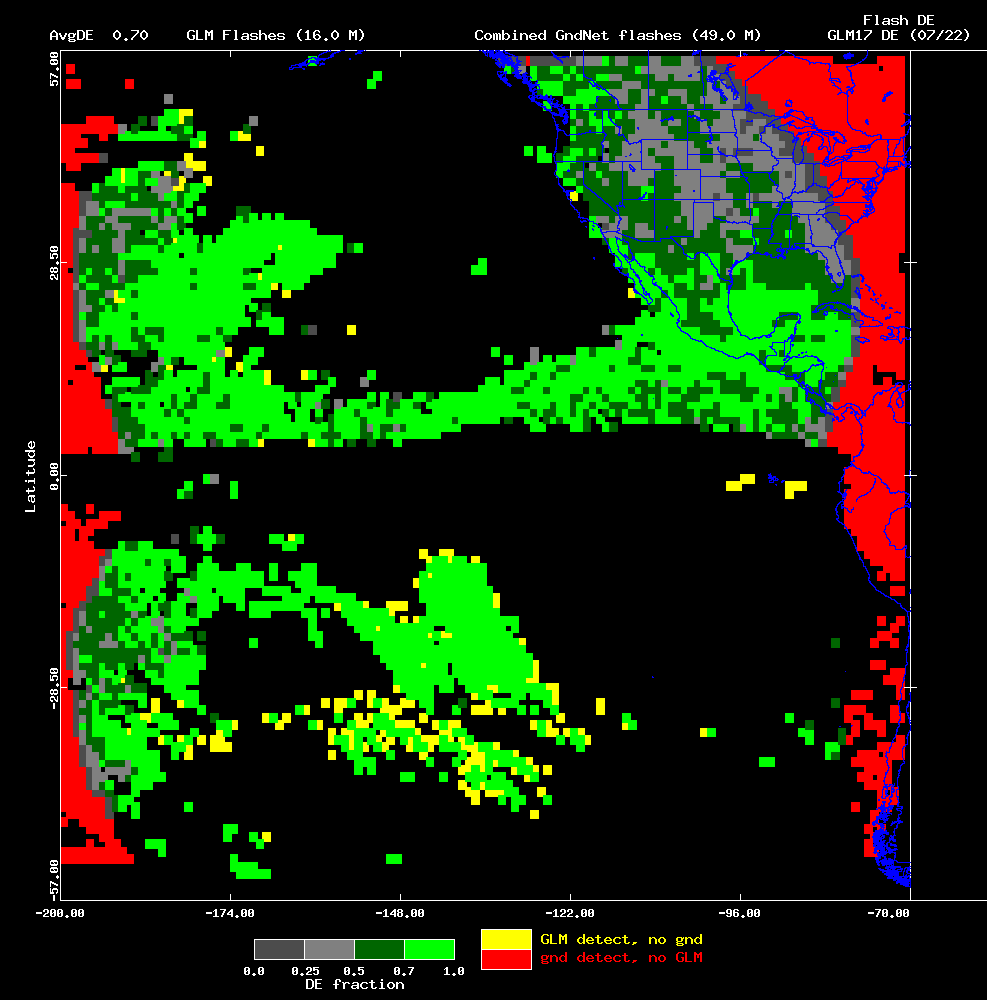 GLM17 DE
±1s
July
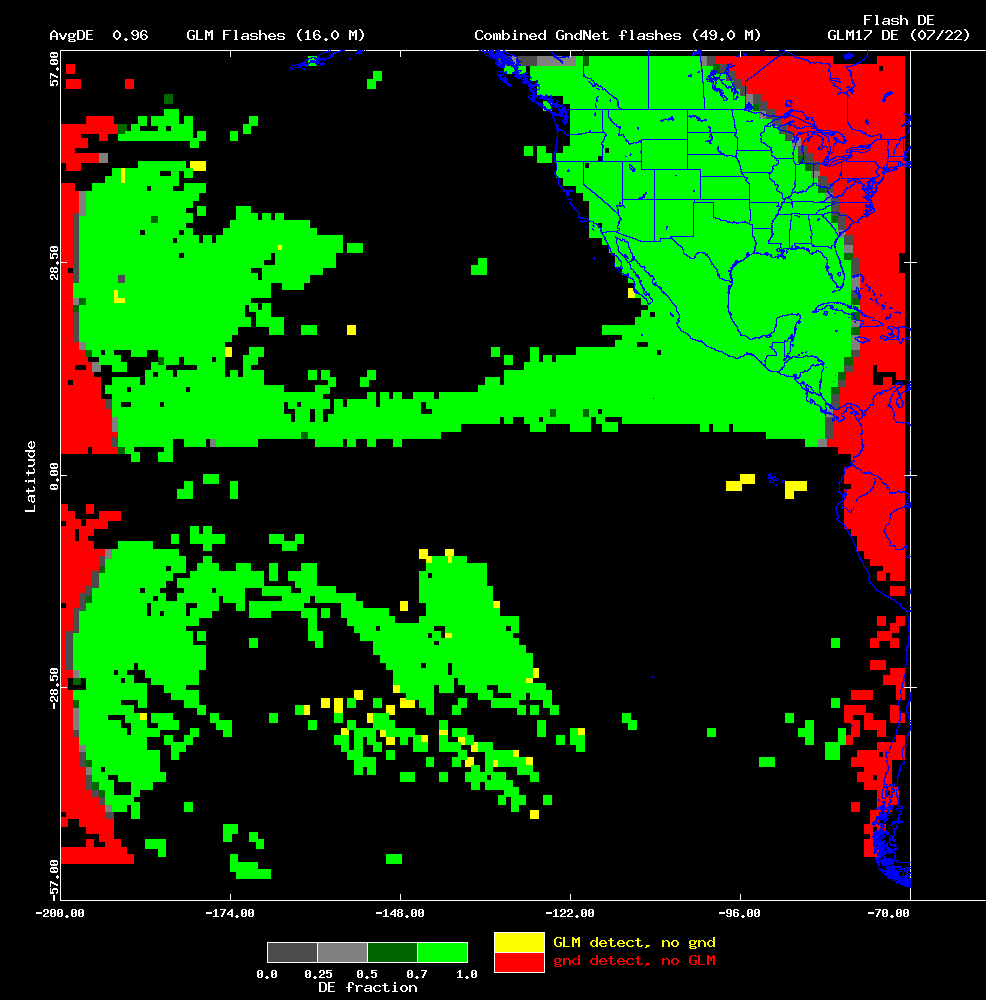 GLM17 DE
±10 min
July
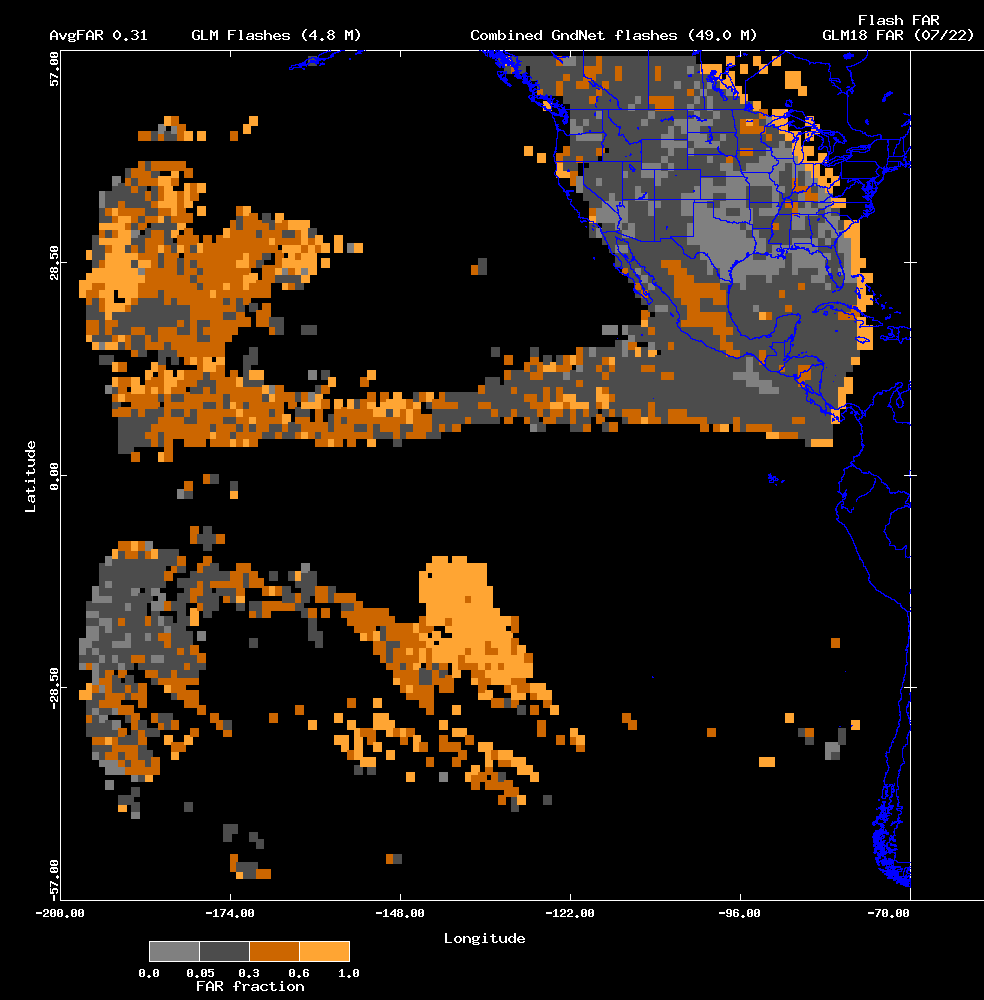 GLM18 FAR
±1s
July
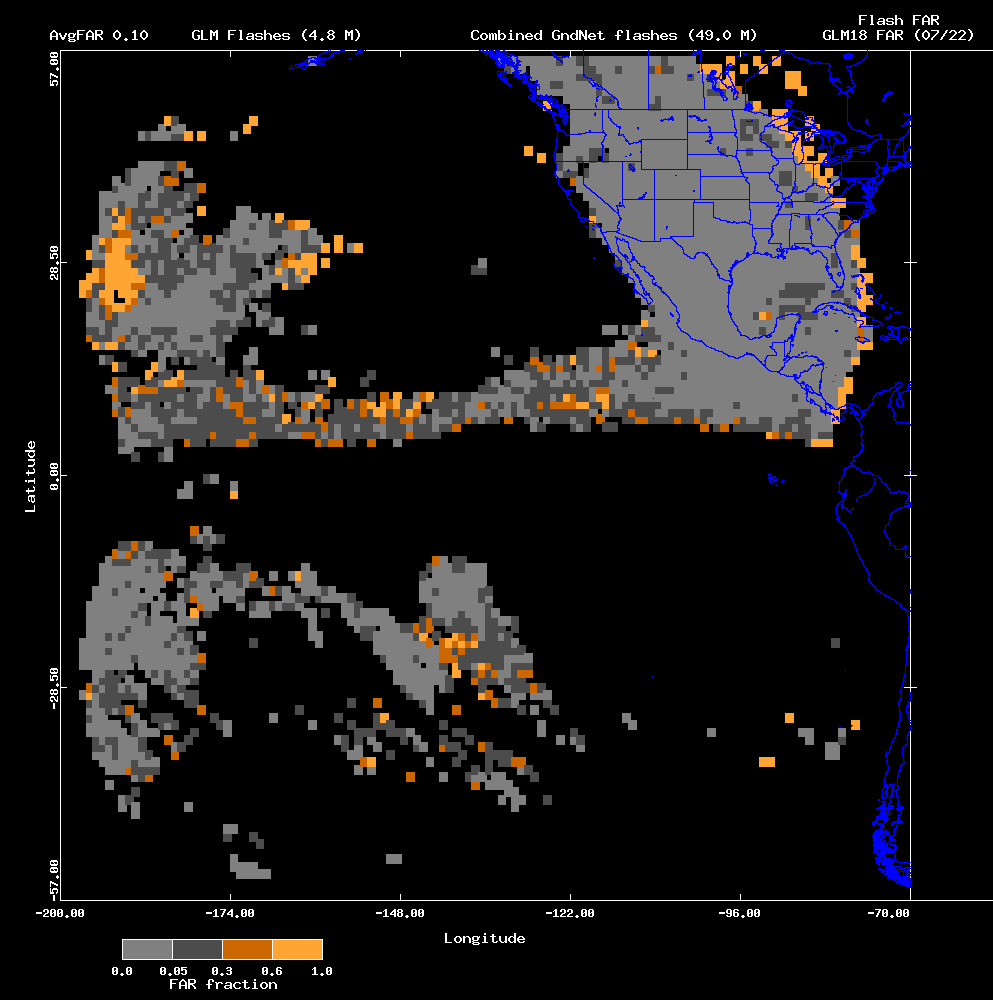 GLM18 FAR
±10 min
July
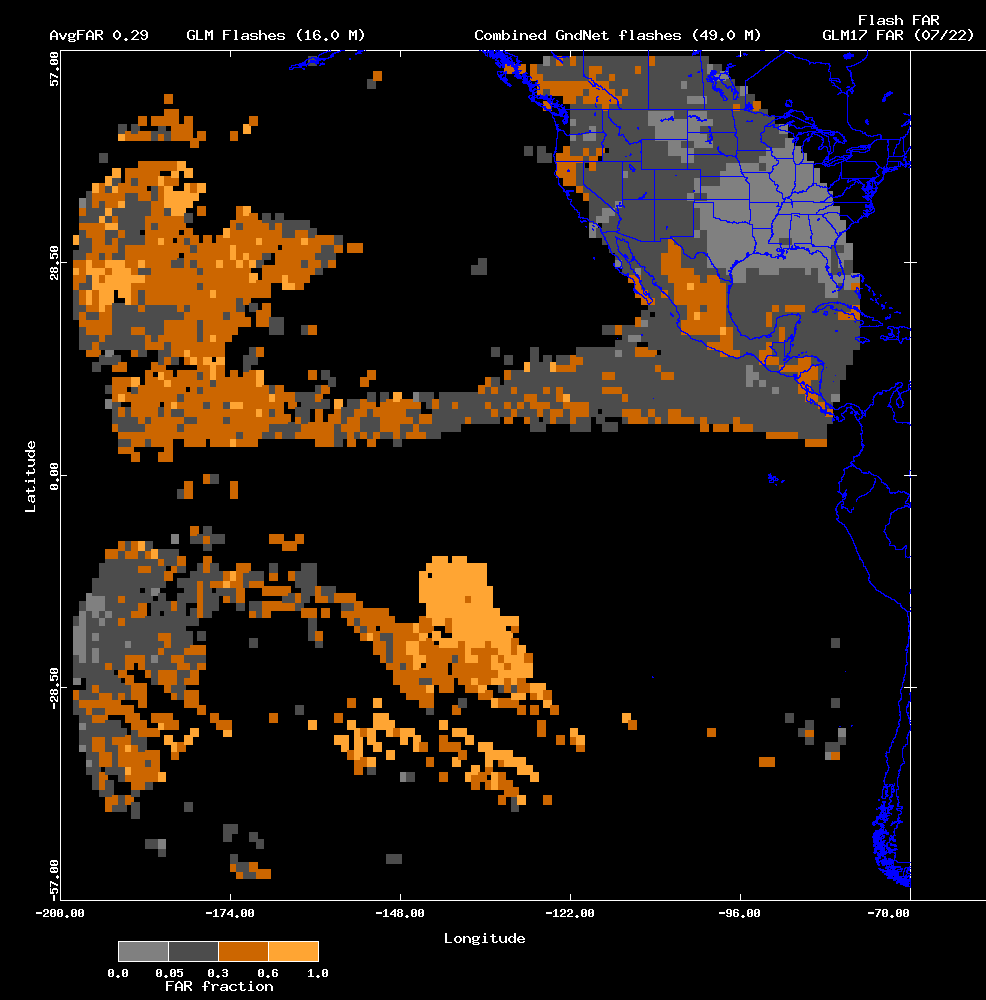 GLM17 FAR
±1s
July
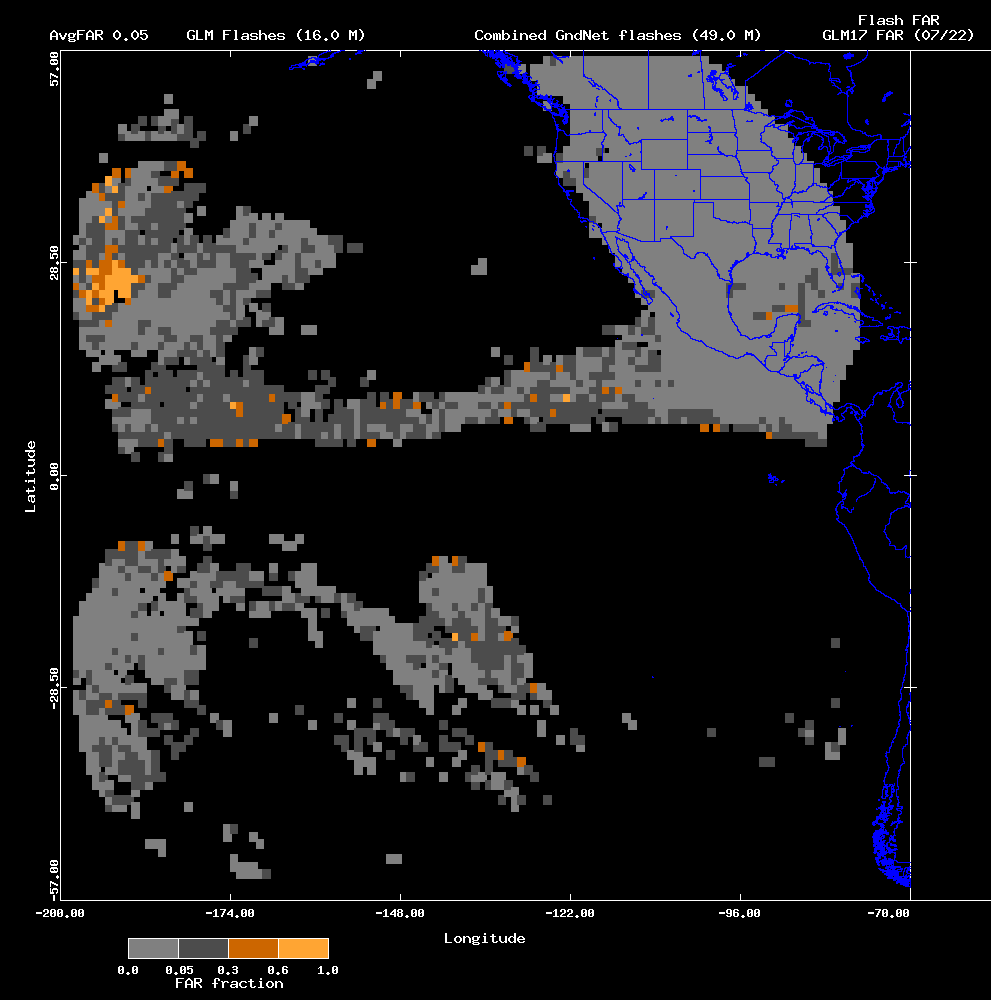 GLM17 FAR
±10 min
July
Concluding Remarks
DE & FAR for GLM-18 still need work
Tuning and software updates are ongoing
July GLM-18 DE: 0.69, FAR: 0.10
Prelim data from August indicate issues with GLM-18 data (threshold tuning?)